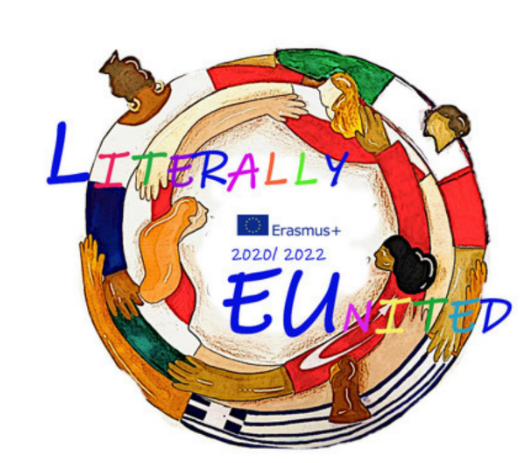 Linguistic Literacy Evaluation – after year
Poland wroclaw - SP 30
What kind of book do you read mostly:
Do your parents read books?
Have you read book regular per six months:
Have you ever bought a book for a gift:
Have you ever read a book in a foregin language: